Тюменский 
   государственный        
     нефтегазовый университет
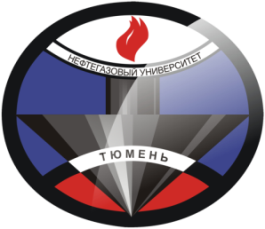 ПРОБЛЕМЫ ПОДГОТОВКИ ИНЖЕНЕРНЫХ КАДРОВ ДЛЯ ИННОВАЦИОННОЙ РОССИИ
В.В. Новоселов
ректор, д.т.н., профессор
КРИТЕРИИ КАЧЕСТВА ОБРАЗОВАНИЯ
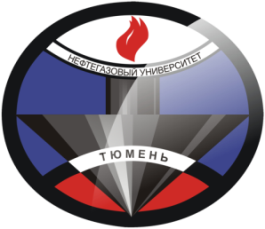 1. Качество преподавательского состава.
2. Уровень материально-технической оснащенности образовательного процесса.
3. Качество методического объединения;
4. Уровень подготовленности участников образовательного процесса.
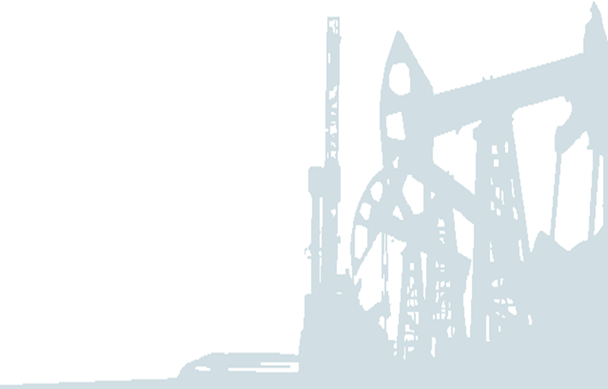 КАЧЕСТВО ПРЕПОДАВАТЕЛЬСКОГО СОСТАВА
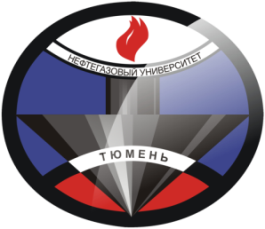 Начиная с 90-х годов Российскую Федерацию покинуло более 80000 ученых, из них 45000 докторов наук. Причем более 25000 в настоящее время успешно работают в США.
Падение престижа профессии ученого. Если в США причитают престижной профессию ученого – 56% населения, то в РФ – 1%.
Молодые ученые – преподаватели после защиты диссертации, получая определенные конкурентные преимущества, уходят из ВУЗа в отрасль, где разрыв в заработной плате достигает до 3 раз. 
Талантливые выпускники не планируют оставаться в университете, причина та же.
УРОВЕНЬ МАТЕРИАЛЬНО-ТЕХНИХНИЧЕСКОЙ ОСНАЩЕННОСТИ
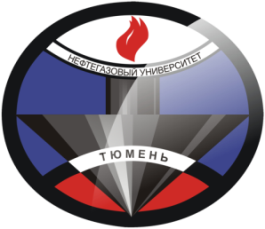 Эффективность использования учебно-научного оборудования ничтожно низка, а в некоторых случаях является нулевой
КАЧЕСТВО МЕТОДИЧЕСКОГО ОБЕСПЕЧЕНИЯ
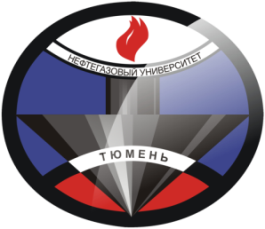 Дефицит преподавательского состава (особенно по некоторым направлениям подготовки) влечет за собой масштабное совместительство.
УРОВЕНЬ ПОДГОТОВЛЕННОСТИ УЧАСТНИКОВ ОБРАЗОВАТЕЛЬНОГО ПРОЦЕССА
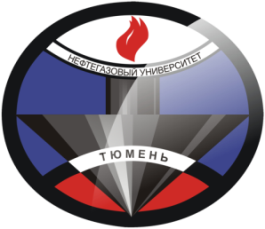 - К 2017 г. молодых людей в возрасте от 18 до 30 лет будет на 30% меньше;    - Возведение результатов ЕГЭ в качестве беспрекословного и универсального критерия оценки качества подготовки;      - Отсутствие заинтересованности в достижении конечного результата на всех уровнях образования
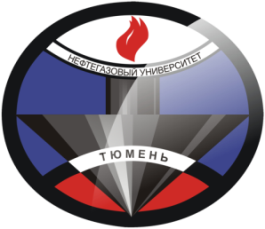 СПАСИБО ЗА ВНИМАНИЕ!